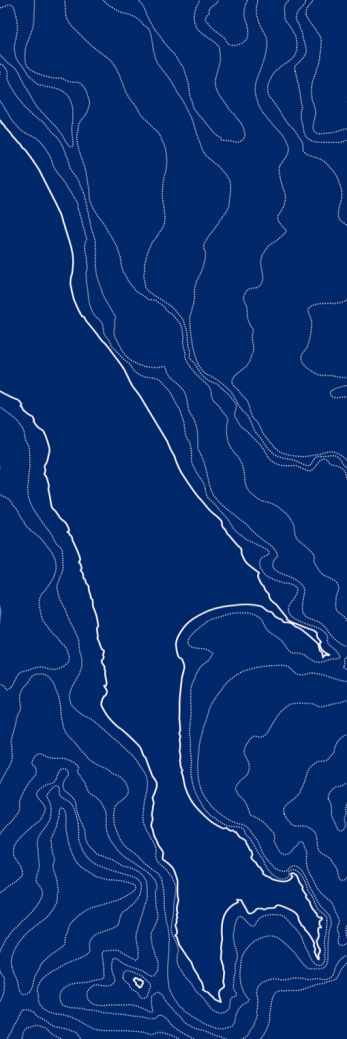 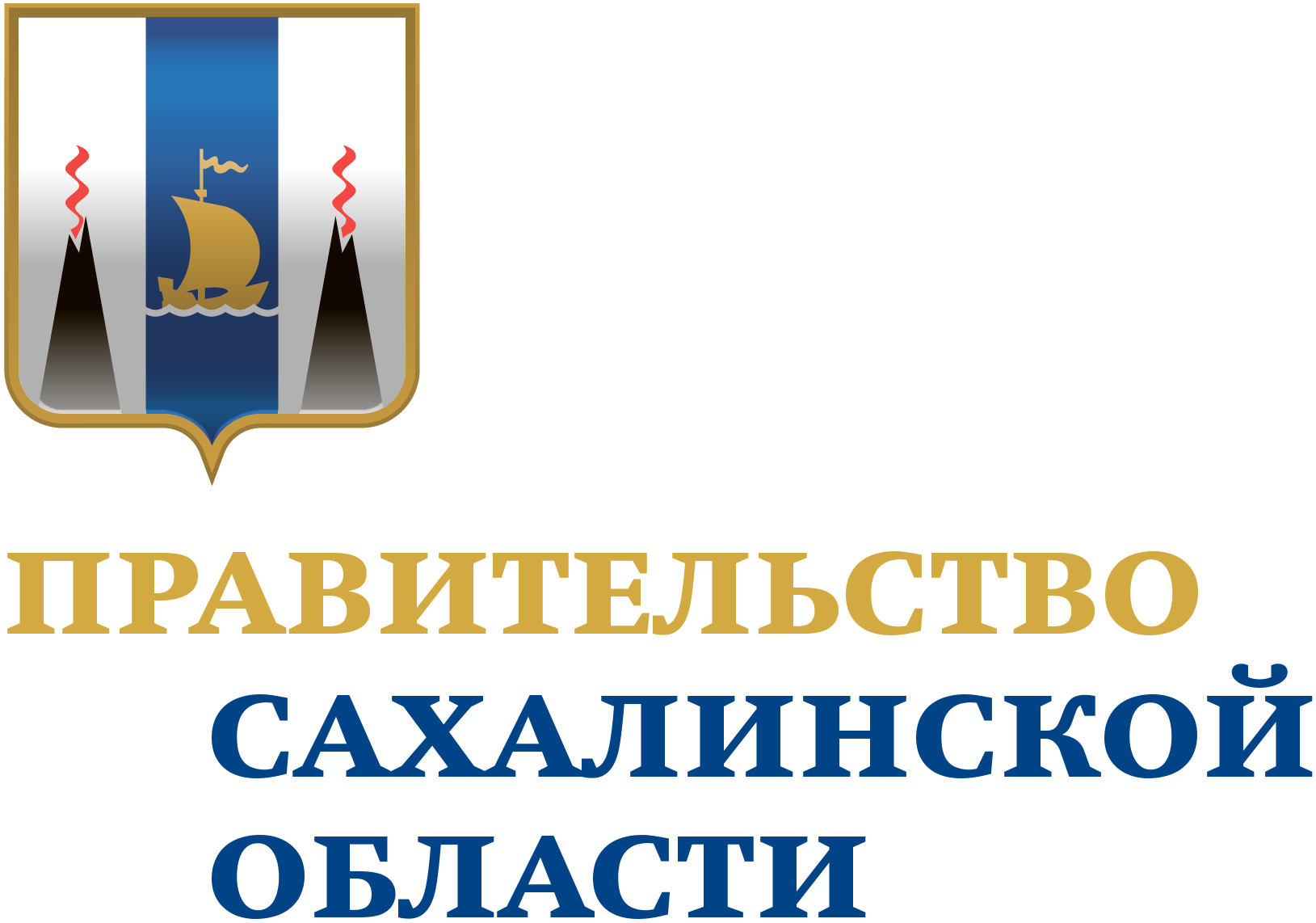 Отчетная презентация проекта повышения эффективности
Оптимизация процесса создания "Финансово-экономической модели деятельности МУП "Электросервис" с целью определения источников финансирования инвестиционных проектов
ДОКЛАДЧИК: Першина Светлана Станиславовна 



ОРГАНИЗАЦИЯ: МУП «Электросервис»
2023
КАРТОЧКА ПРОЕКТА
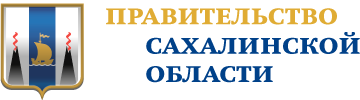 1. Вовлеченные лица и рамки проекта
2. Обоснование выбора
Заказчики процесса: 
Директор МУП "Электросервис"
Периметр проекта: 
МУП "Электросервис", РЭК
Границы проекта: 
необходимость создания финансовой модели, утверждение РЭК инвестиционной программы
Владелец процесса: 
Першина Светлана Станиславовна 
начальник ПЭО
Руководитель проекта: 
Першина Светлана Станиславовна
начальник ПЭО
Команда проекта: 
Доронина Елена Викторовна; Изнанкина Виктория Владимировна; Нероба Анастасия Юрьевна; Першина Светлана Станиславовна; Селезнева Елена Валерьевна;
Описание проблемы: 
Трудности при заполнении утвержденной законодательством формы финансовой модели деятельности предприятия для утверждения ИП при отсутствии методологии. Не ясность при каких обстоятельствах ИП должна быть утверждена по результатам заполнения этой формы.
Ключевой риск: 
Не утверждение ИП и как следствие, из-за отсутствия источника финансирования: предоставление некачественных услуг электроснабжения либо отсутствие возможности технологического присоединения заявителей к энергообъектам, штрафные санкции; несвоевременное исполнение обязательств перед кредиторами: нецелевое использование привлеченных с других социально- значимых видов деятельности средств.
3. Цели и плановый эффект
4. Ключевые события проекта
КАРТА ТЕКУЩЕГО СОСТОЯНИЯ ПРОЦЕССА
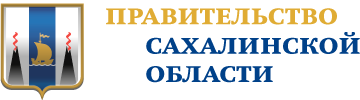 Время протекания процесса:
73,9 ч

Проблемы:

1. Трудноизлагаемая информация о правилах заполнения в  НПА при минимальной содержательности

2.  Более 4000 ячеек обязательных к заполнению

3. Понятия специализированных терминов находятся в различных источниках (НПА) либо отсутствуют

4. Работа вручную 

5. Формат универсальный, не учитывает особенностей учетной политики предприятий  

6. Невозможно сверить с формами бухгалтерской отчетности

7. Формат требует большей детализации, чем законодательство
 о бух.отчетности

8. Отвлечение  работников бухгалтерии  для консультаций

9. Нет методологии
Вход
1
5,3 ч
2
4 ч
3
17,3 ч
ПЭО
ПЭО
ПЭО
Уведомление от РЭК о разработке "финансовой модели" для ИП в новом формате
Работа с формой перед заполнением
Проставление типовых формул
Заполнение отчетных данных
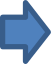 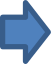 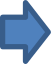 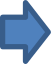 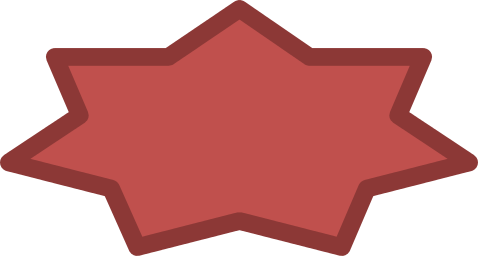 1,2,3
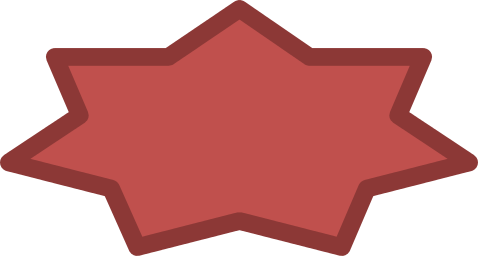 4
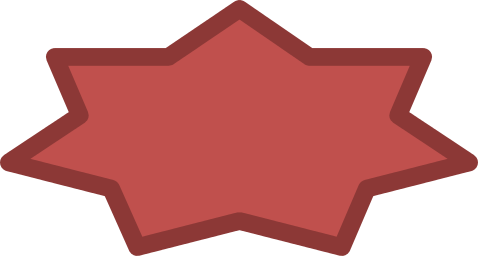 5,6,7,8
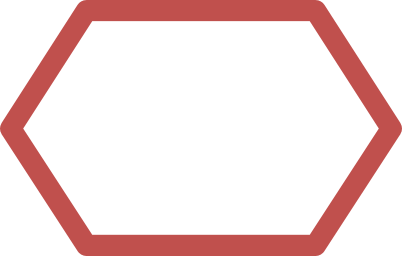 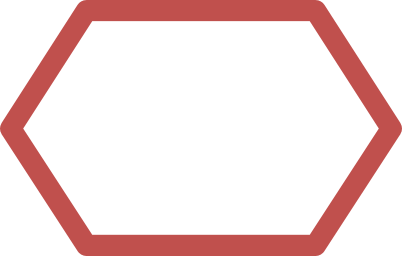 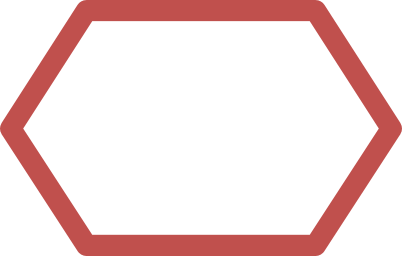 НЕТ
НЕТ
НЕТ
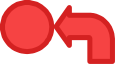 5
4
20 ч
5
17,3 ч
6
1 ч
7
8 ч
ПЭО
ПЭО
ПЭО
ПЭО
Введение не типовых формул
Заполнение прогнозных данных
Анализ полученных данных
Заполнение плановых данных
Легенда:
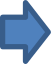 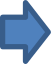 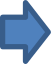 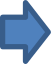 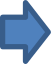 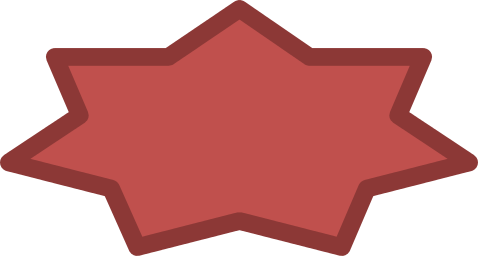 2
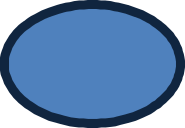 2
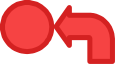 Решение
Возврат к предыдущему этапу
Проблема
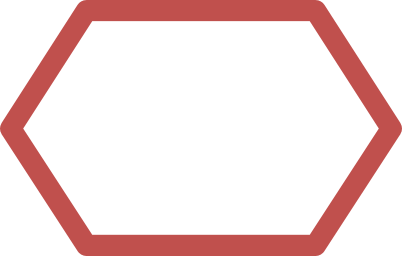 НЕТ
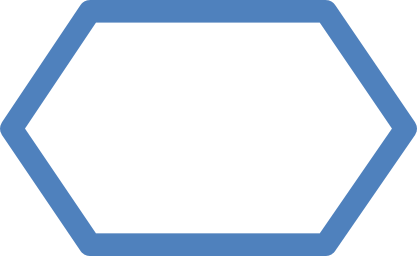 3 ч
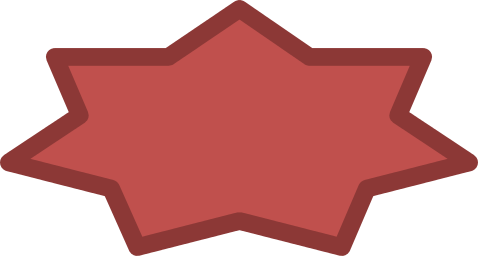 9
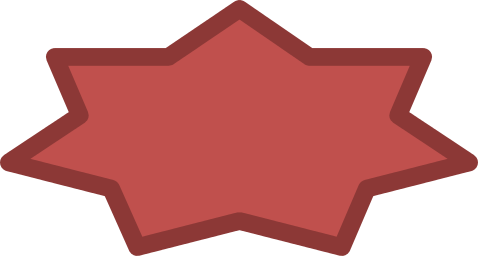 9
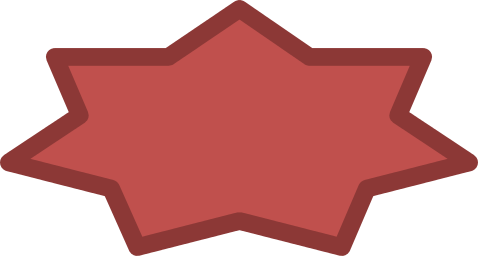 9
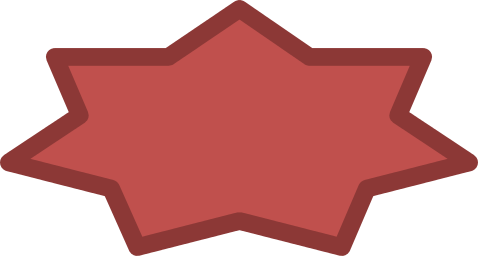 9
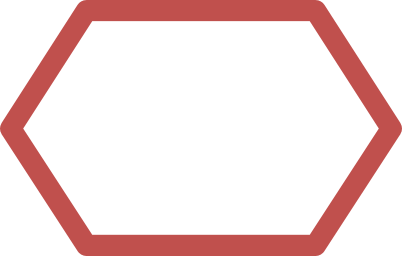 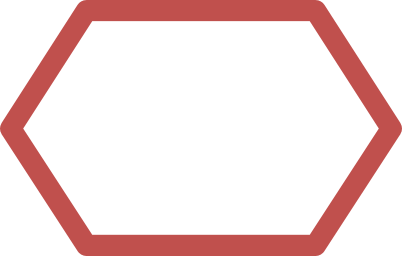 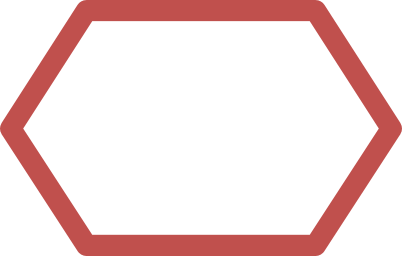 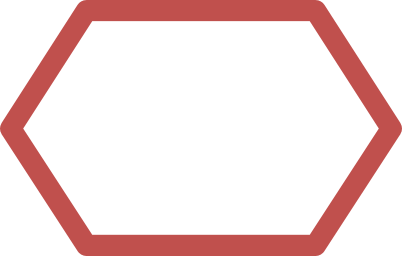 НЕТ
НЕТ
НЕТ
НЕТ
Длительность
по регламенту
Длительность
по регламенту
КАРТА ТЕКУЩЕГО СОСТОЯНИЯ ПРОЦЕССА
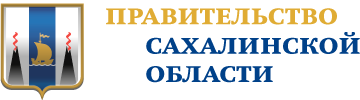 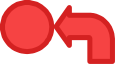 7
Время протекания процесса:
73,9 ч

Проблемы:

1. Трудноизлагаемая информация о правилах заполнения в  НПА при минимальной содержательности

2.  Более 4000 ячеек обязательных к заполнению

3. Понятия специализированных терминов находятся в различных источниках (НПА) либо отсутствуют

4. Работа вручную 

5. Формат универсальный, не учитывает особенностей учетной политики предприятий  

6. Невозможно сверить с формами бухгалтерской отчетности

7. Формат требует большей детализации, чем законодательство
 о бух.отчетности

8. Отвлечение  работников бухгалтерии  для консультаций

9. Нет методологии
8
1 ч
Выход
ПЭО
Анализ полученных данных
Согласительная комиссия с РЭК
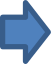 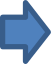 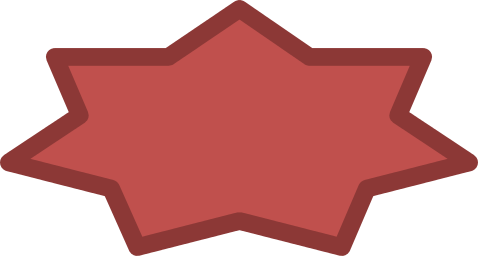 9
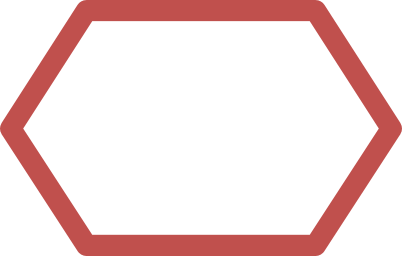 НЕТ
Легенда:
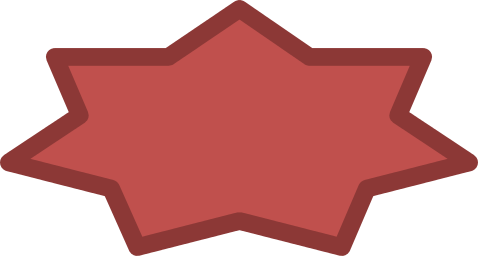 2
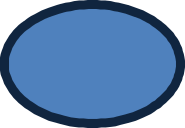 2
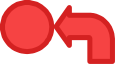 Решение
Возврат к предыдущему этапу
Проблема
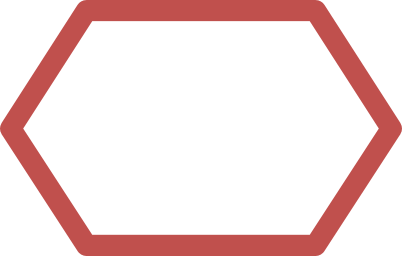 НЕТ
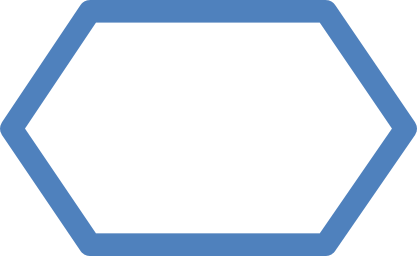 3 ч
Длительность
по регламенту
Длительность
по регламенту
СБОР ФАКТИЧЕСКИХ ДАННЫХ ПРОЦЕССА
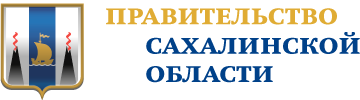 АНАЛИЗ И РЕШЕНИЕ ПРОБЛЕМ
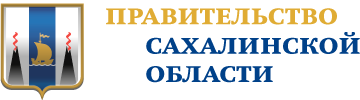 КАРТА ЦЕЛЕВОГО СОСТОЯНИЯ ПРОЦЕССА
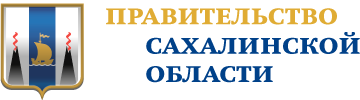 Время протекания процесса:
36,236 ч

Предлагаемые решения:

1. Разработка индивидуального чек-листа для МУП "Электросервис"

2. Создание собственной рабочей версии формата с визуализацией ячеек, не подлежащих заполнению числовыми значениями   

3. Разработка документа с определениями понятий, в части касающейся деятельности МУП

4. Добавление в собственную рабочую версию формата типовых и нетиповых формул с визуализацией этих ячеек цветовым фоном

5. Инструкция по заполнению данных, имеющих различия между отражением в бухгалтерском учете и формате    

6. Разработка проверочных форм на базе EXCEL

7. Разработка внутреннего документа, о разделении затрат при формировании управленческой отчетности  

8. Инструкция по заполнению показателей БДДС


9. Разработка индивидуальной для МУП визуализированной управленческой формы анализа
Вход
1
0,253 час ч
2
8,6 ч
3
17,3 ч
ПЭО
ПЭО
ПЭО
Уведомление от РЭК о разработке "финансовой модели" для ИП в новом формате
Работа с формой перед заполнением
Заполнение отчетных данных
Заполнение прогнозных данных
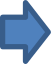 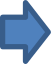 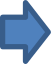 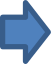 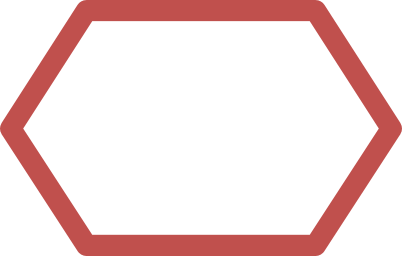 1,2,3
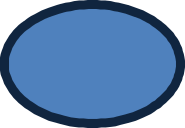 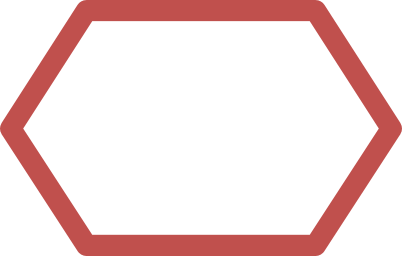 4,5,6,7,8
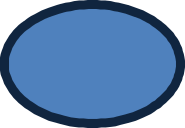 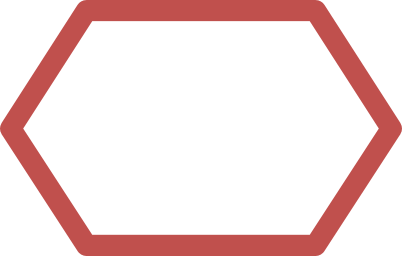 4,5,7,8
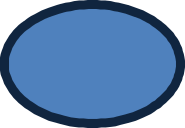 НЕТ
НЕТ
НЕТ
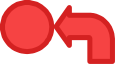 5
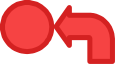 7
4
1 ч
5
8 ч
6
1,083 ч
Выход
ПЭО
ПЭО заполнение плановых данных
ПЭО
Анализ полученных данных
заполнение плановых данных
Анализ полученных данных
Согласительная комиссия с РЭК
Легенда:
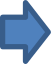 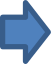 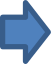 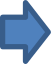 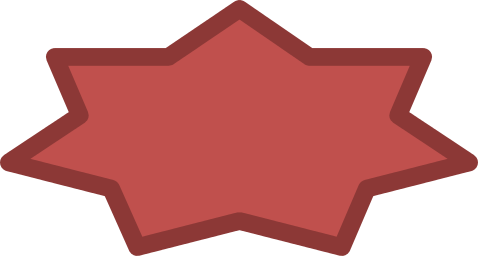 2
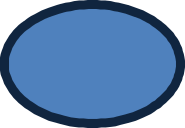 2
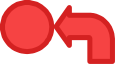 Решение
Возврат к предыдущему этапу
Проблема
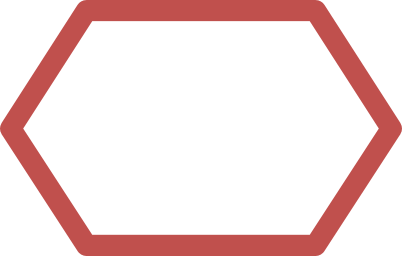 НЕТ
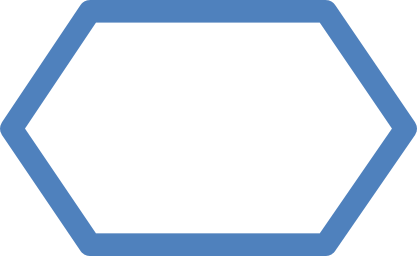 3 ч
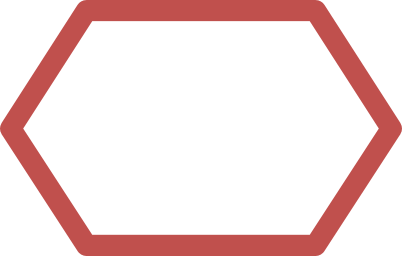 9
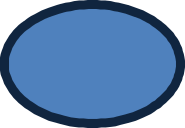 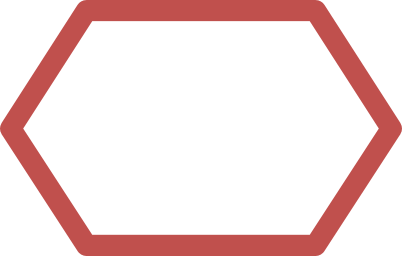 9,10
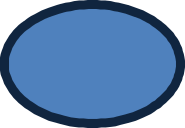 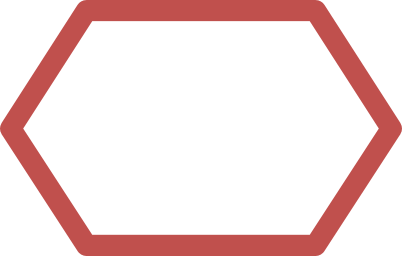 НЕТ
НЕТ
НЕТ
Длительность
по регламенту
Длительность
по регламенту
ПЛАН МЕРОПРИЯТИЙ
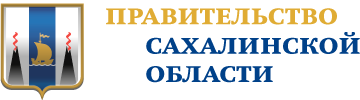 МОНИТОРИНГ ДОСТИГНУТЫХ РЕЗУЛЬТАТОВ
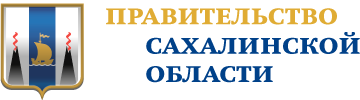 КАРТА ДОСТИГНУТОГО СОСТОЯНИЯ ПРОЦЕССА
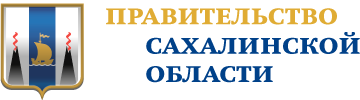 Время протекания процесса:
36,236 ч

Решения:

1.  Разработан  индивидуальный чек-лист для МУП «Электросервис»
2. Создана собственная рабочая версия формата с визуализацией ячеек, не подлежащих заполнению числовыми значениями .  
3.Составлен перечень определений проблемных понятий.
4. Введены в собственную рабочую версию формата типовые и нетиповых формулы с визуализацией этих ячеек цветовым фоном.
5. Инструкция по заполнению данных, имеющих различия между отражением в бухгалтерском учете и формате.
6. Разработаны проверочные формы на базе EXCEL.
7. Разработан ОРД, о разделении затрат при формировании управленческой отчетности.
8. Инструкция по заполнению показателей БДДС
9. Разработан индивидуальный для МУП визуализированный способ  анализа.
Вход
1
0,25 час ч
2
8,6 ч
3
17,3 ч
ПЭО
ПЭО
ПЭО
Уведомление от РЭК о разработке "финансовой модели" для ИП в новом формате
Работа с формой перед заполнением
Заполнение отчетных данных
Заполнение прогнозных данных
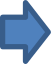 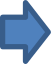 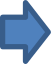 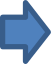 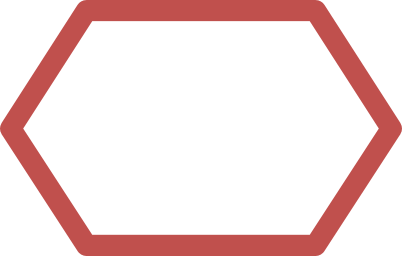 1,2,3
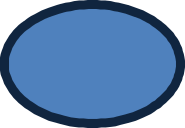 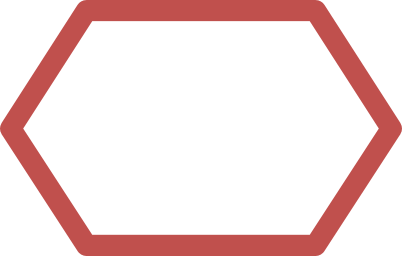 4,5,6,7,8
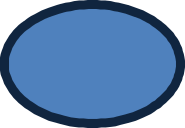 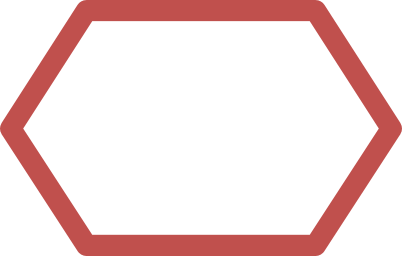 4,5,7,8
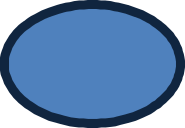 НЕТ
НЕТ
НЕТ
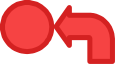 5
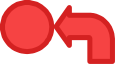 7
4
1 ч
5
8 ч
6
1,083 ч
Выход
ПЭО
ПЭО заполнение плановых данных
ПЭО
Анализ полученных данных
заполнение плановых данных
Анализ полученных данных
Согласительная комиссия с РЭК
Легенда:
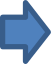 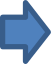 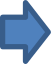 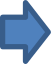 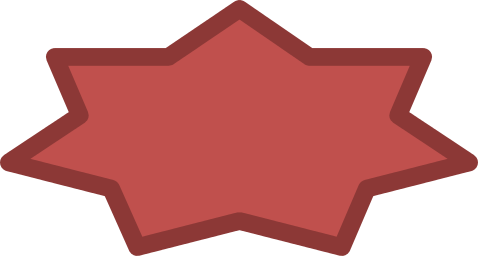 2
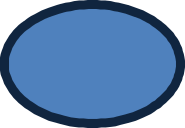 2
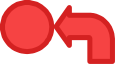 Решение
Возврат к предыдущему этапу
Проблема
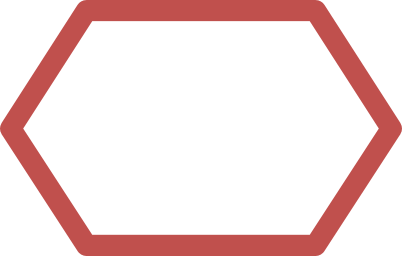 НЕТ
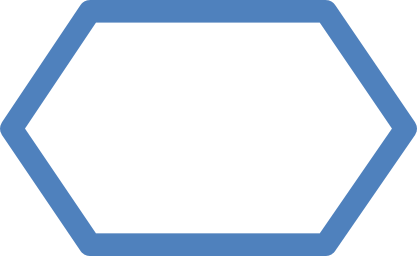 3 ч
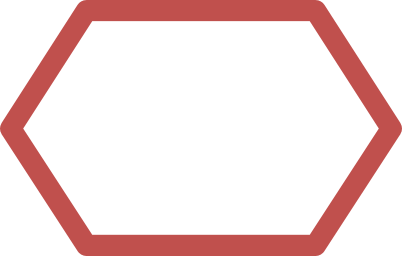 9
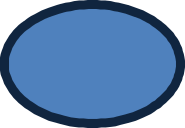 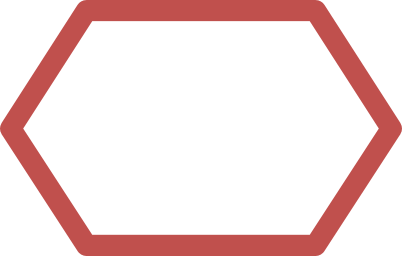 9,10
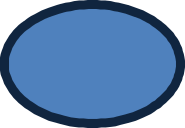 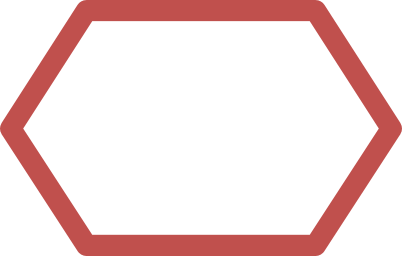 НЕТ
НЕТ
НЕТ
Длительность
по регламенту
Длительность
по регламенту
РЕЗУЛЬТАТЫ ПРОЕКТА
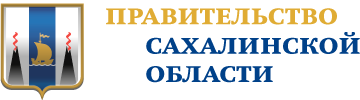 Решение: 
Закрыть проект


Комментарии к решению:
ПРИЛОЖЕНИЯ
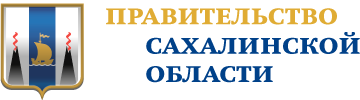 ПРИЛОЖЕНИЯ
ПРИЛОЖЕНИЯ - КОМАНДА ПРОЕКТА
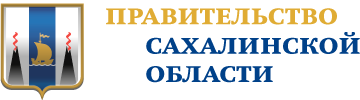 ВЛАДЕЛЕЦ ПРОЦЕССА
РУКОВОДИТЕЛЬ ПРОЕКТА
Першина Светлана Станиславовна 
начальник ПЭО
Першина Светлана Станиславовна
начальник ПЭО
КОМАНДА ПРОЕКТА
Доронина Елена Викторовна
экономист 1 категории
Изнанкина Виктория Владимировна
заместитель главного бухгалтера
Нероба Анастасия Юрьевна
Главный бухгалтер
Першина Светлана Станиславовна
начальник планово-экономического отдела
Селезнева Елена Валерьевна
ведущий экономист
ПРИЛОЖЕНИЯ - ЭФФЕКТ ОТ МЕРОПРИЯТИЙ
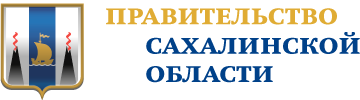 ПРИЛОЖЕНИЯ - ЭФФЕКТ ОТ ВНЕДРЕНИЯ 1 / 9
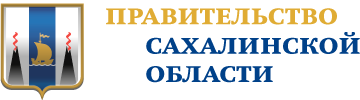 Наименование мероприятия:
Разработка индивидуального чек-листа

Эффект от мероприятия:
5,05 час/1 чек-лист
СТАЛО:
БЫЛО:
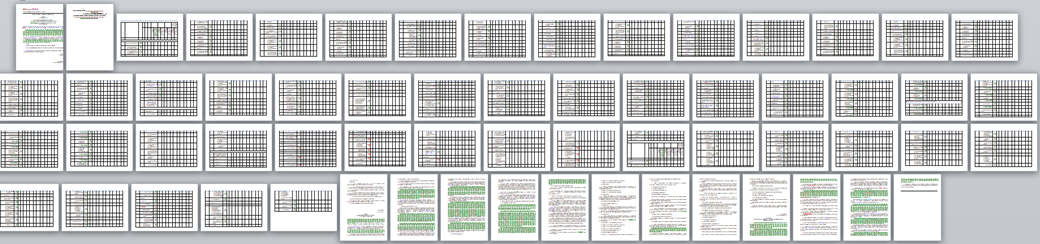 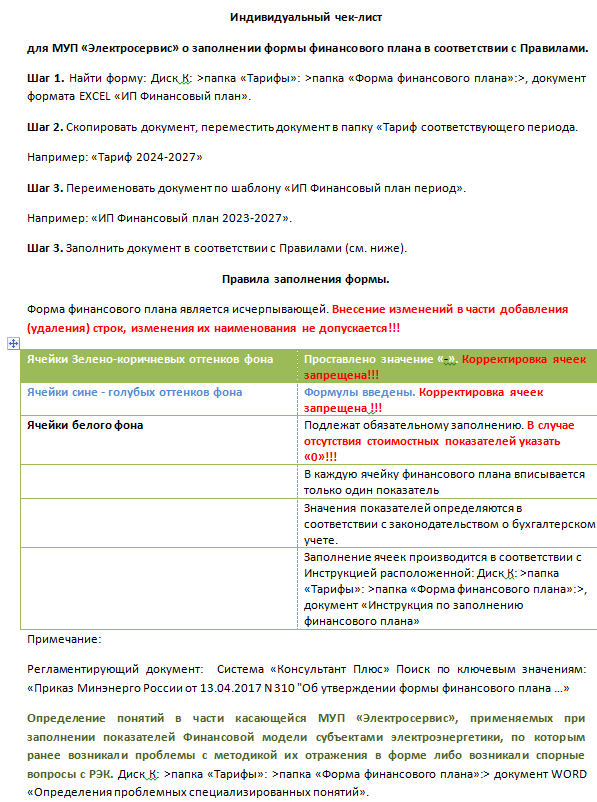 ПРИЛОЖЕНИЯ - ЭФФЕКТ ОТ ВНЕДРЕНИЯ 2 / 9
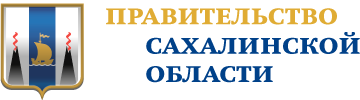 Наименование мероприятия:
Создание собственной рабочей версии формата с визуализацией ячеек, не подлежащих заполнению числовыми значениями   

Эффект от мероприятия:
6,05 часа/0 ошибок/ 0 возвратов на доработку
БЫЛО:
СТАЛО:
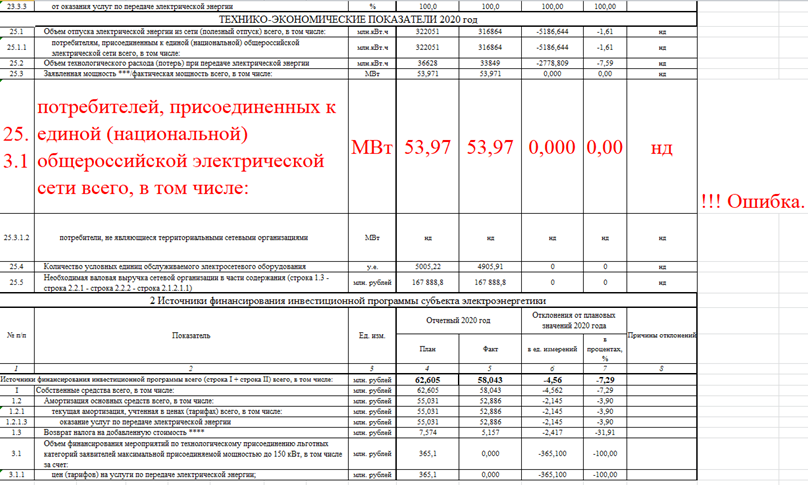 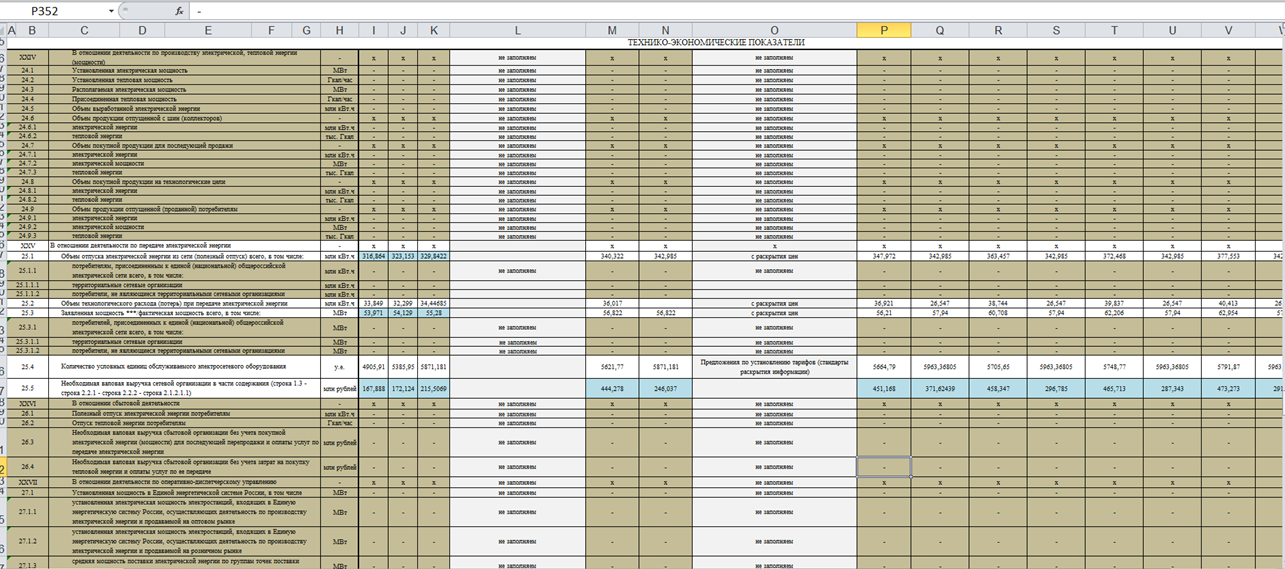 ПРИЛОЖЕНИЯ - ЭФФЕКТ ОТ ВНЕДРЕНИЯ 3 / 9
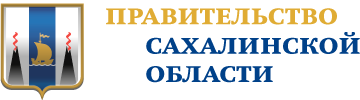 Наименование мероприятия:
Составление перечня определений специализированных понятий, в части касающейся деятельности МУП, по которым ранее возникали проблемы с методикой их отражения в форме либо возникали спорные вопросы с РЭК.

Эффект от мероприятия:
1 документ-инструкция/0 ошибок/0 возвратов на доработку
СТАЛО:
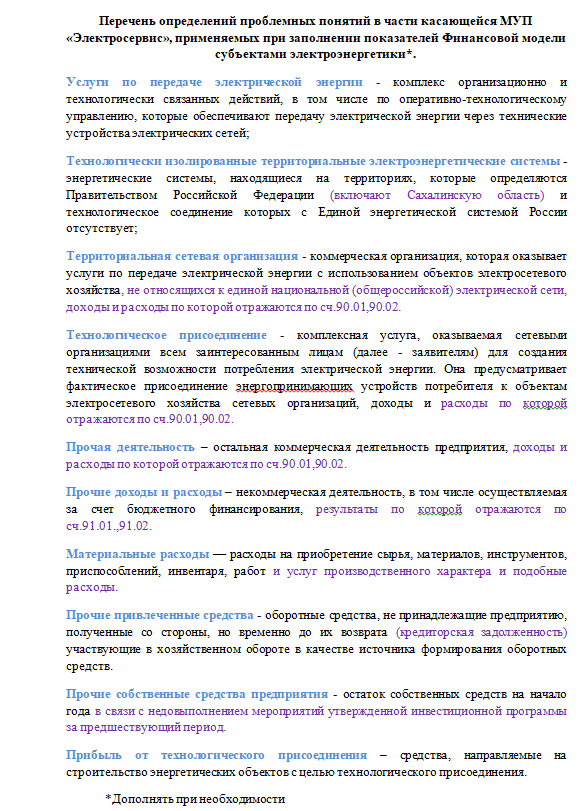 ПРИЛОЖЕНИЯ - ЭФФЕКТ ОТ ВНЕДРЕНИЯ 4 / 9
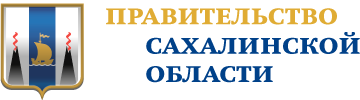 Наименование мероприятия:
Добавление в собственную рабочую версию формата типовых и нетиповых формул с визуализацией этих ячеек цветовым фоном

Эффект от мероприятия:
18 час
СТАЛО:
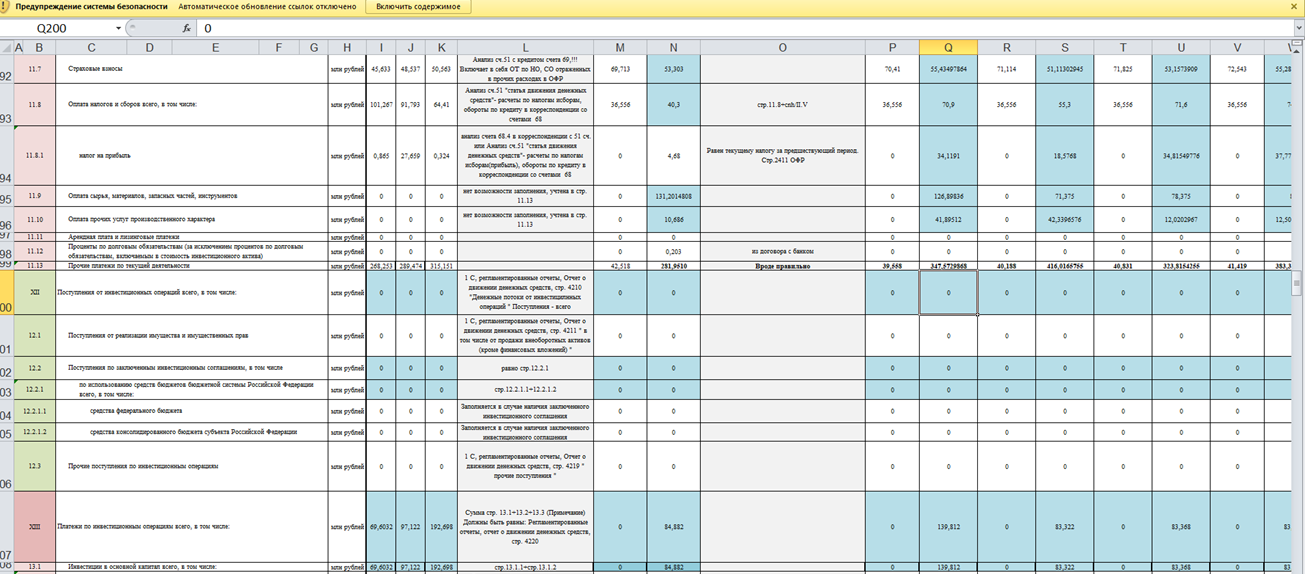 ПРИЛОЖЕНИЯ - ЭФФЕКТ ОТ ВНЕДРЕНИЯ 5 / 9
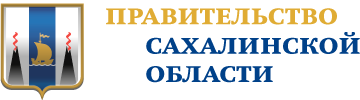 Наименование мероприятия:
Инструкция по заполнению данных, имеющих различия между отражением в бухгалтерском учете и формате    

Эффект от мероприятия:
1 инструкция/0 ошибок/0 возвратов на доработку
СТАЛО:
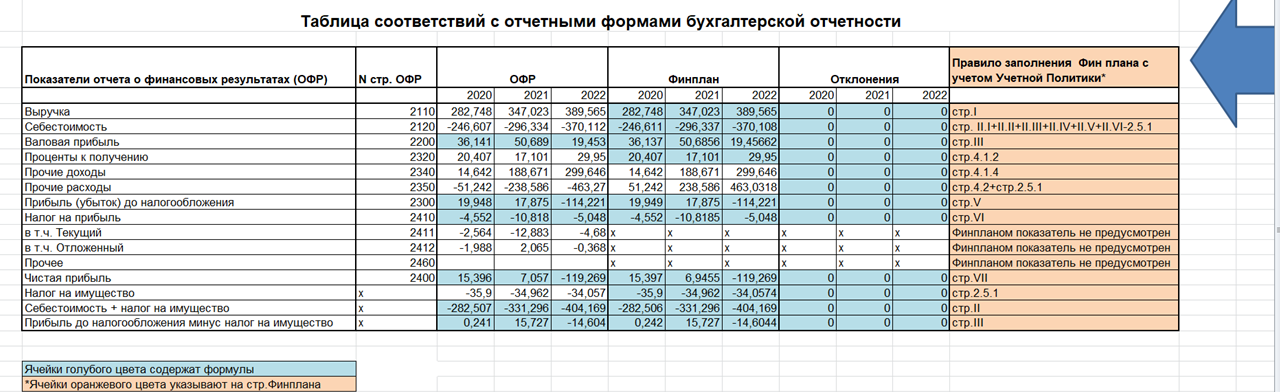 ПРИЛОЖЕНИЯ - ЭФФЕКТ ОТ ВНЕДРЕНИЯ 6 / 9
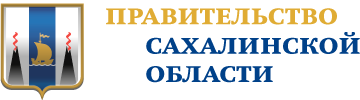 Наименование мероприятия:
Разработка проверочных форм на базе EXCEL

Эффект от мероприятия:
0 ошибок/0 возвратов на доработку
СТАЛО:
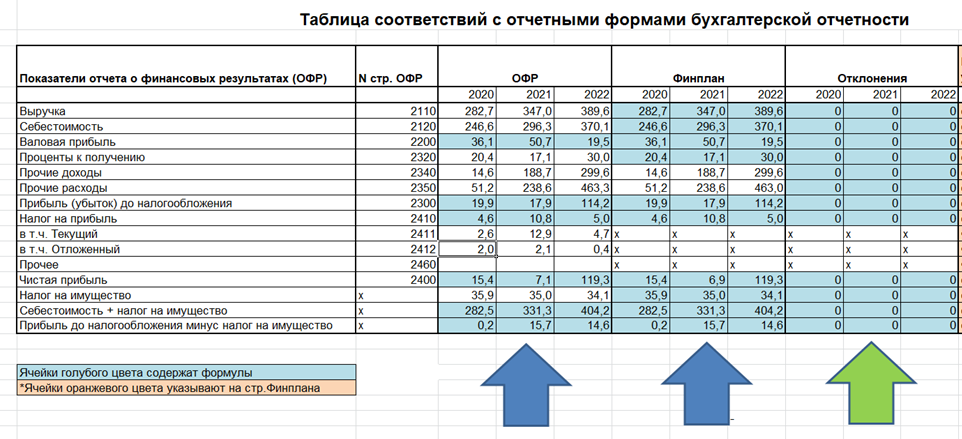 ПРИЛОЖЕНИЯ - ЭФФЕКТ ОТ ВНЕДРЕНИЯ 7 / 9
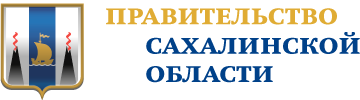 Наименование мероприятия:
Разработка внутреннего документа, о разделении затрат при формировании управленческой отчетности  

Эффект от мероприятия:
1 регламентирующий документ
СТАЛО:
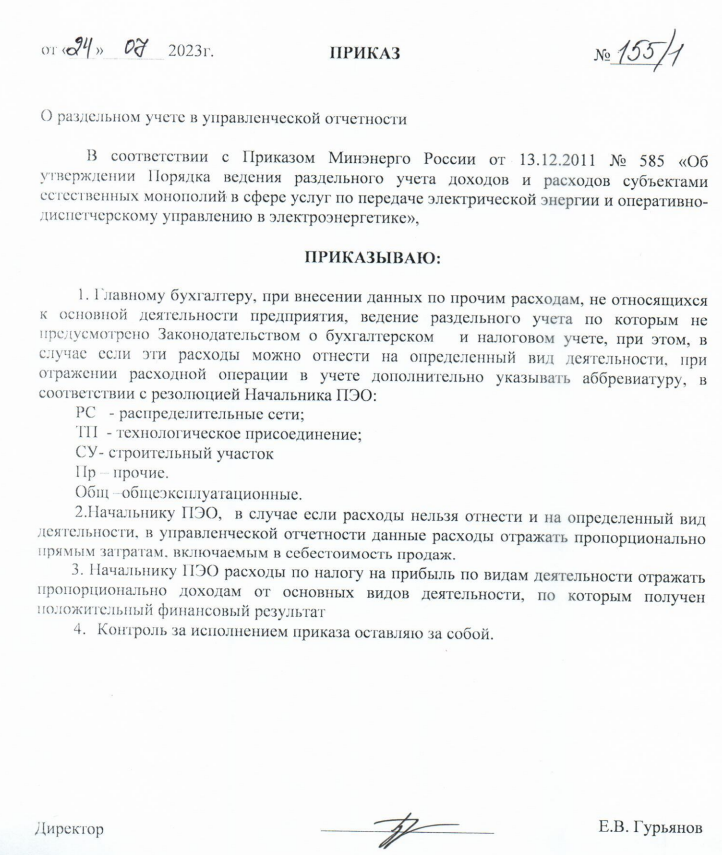 ПРИЛОЖЕНИЯ - ЭФФЕКТ ОТ ВНЕДРЕНИЯ 8 / 9
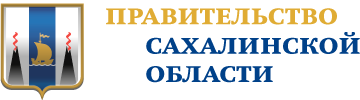 Наименование мероприятия:
Инструкция по заполнению показателей БДДС

Эффект от мероприятия:
 8,6 час/ 1 инструкция
БЫЛО:
СТАЛО:
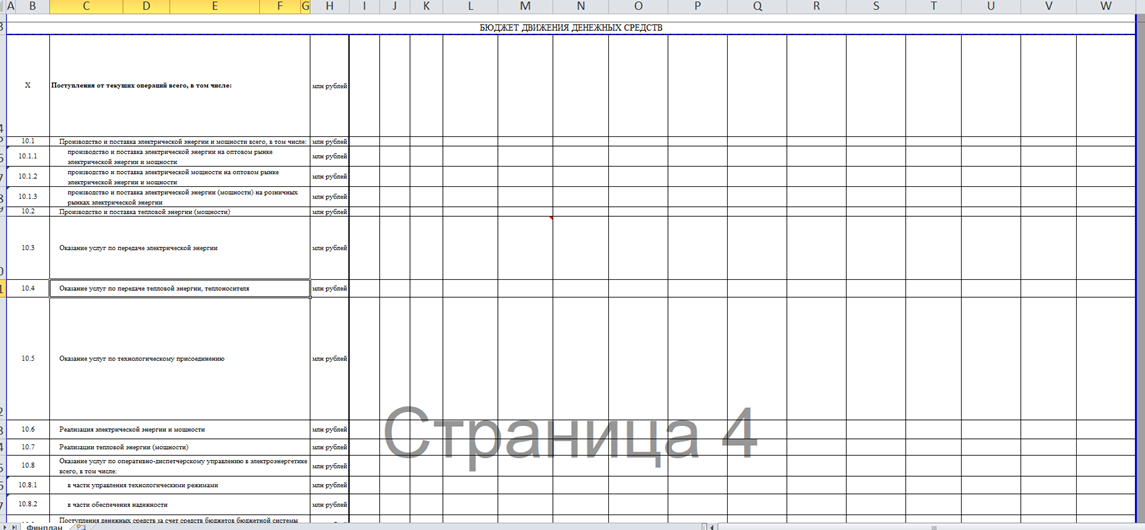 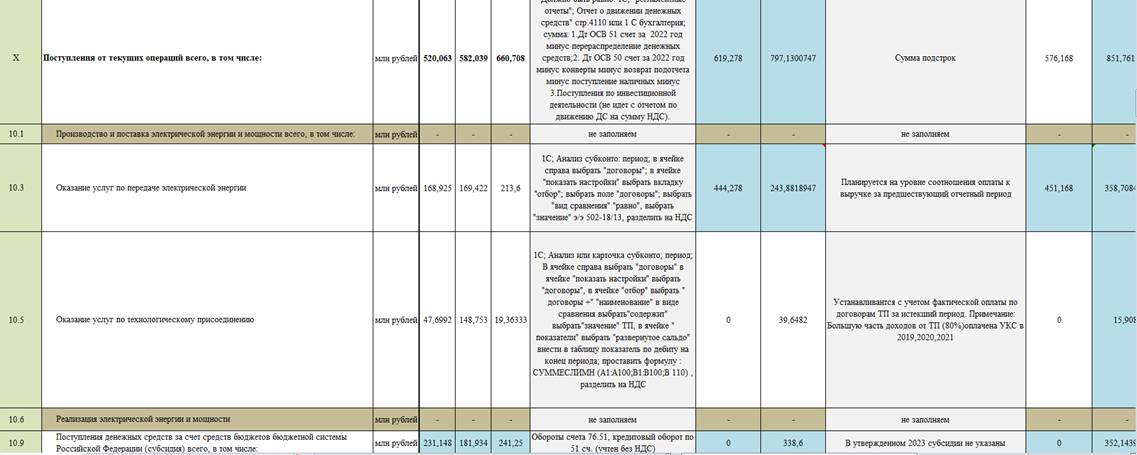 ПРИЛОЖЕНИЯ - ЭФФЕКТ ОТ ВНЕДРЕНИЯ 9 / 9
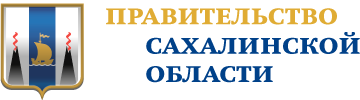 Наименование мероприятия:
Разработка индивидуальной для МУП визуализированной управленческой формы анализа 

Эффект от мероприятия:
0 ошибок/ 0 руб. убытков
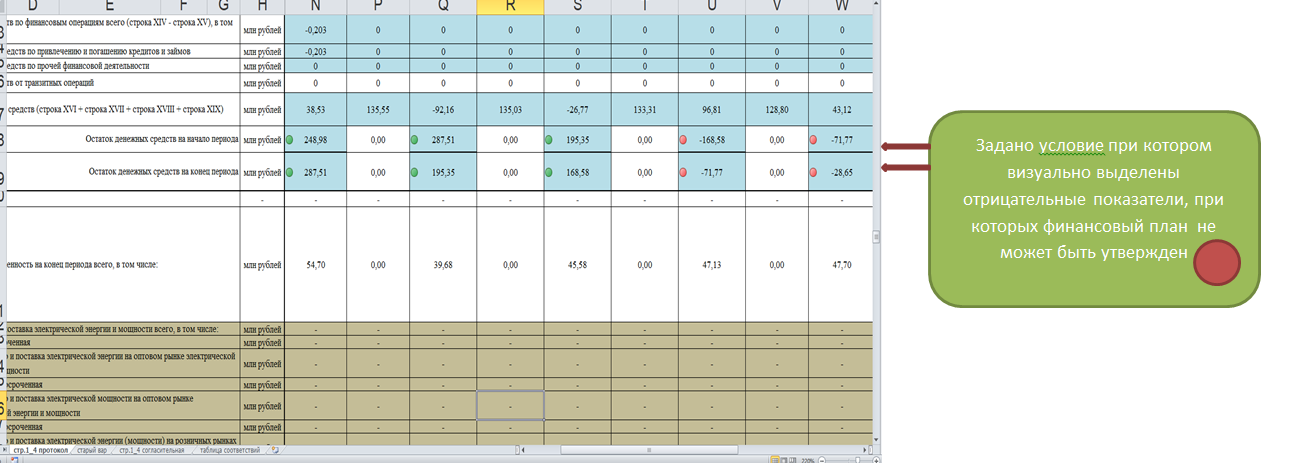 СТАЛО:
Спасибо за внимание.